Аортокоронарное шунтирование Уход в послеоперационном периоде
Старшая медицинская сестра отделения сосудистой хирургии ГБУЗ СОКБ им. В.Д. Середавина
Мердеева Р.А.
Ишемическая болезнь сердца
Ишемическая болезнь сердца  — патологическое состояние, характеризующееся абсолютным или относительным нарушением кровоснабжения миокарда вследствие поражения коронарных артерий, возникающее в результате нарушения равновесия между коронарным кровотоком и метаболическими потребностями сердечной мышцы.
ИБС может протекать остро (в виде инфаркта миокарда), а также хронически (периодические приступы стенокардии). 
Основной причиной ишемической болезни сердца является атеросклеротическое поражение коронарных артерий.
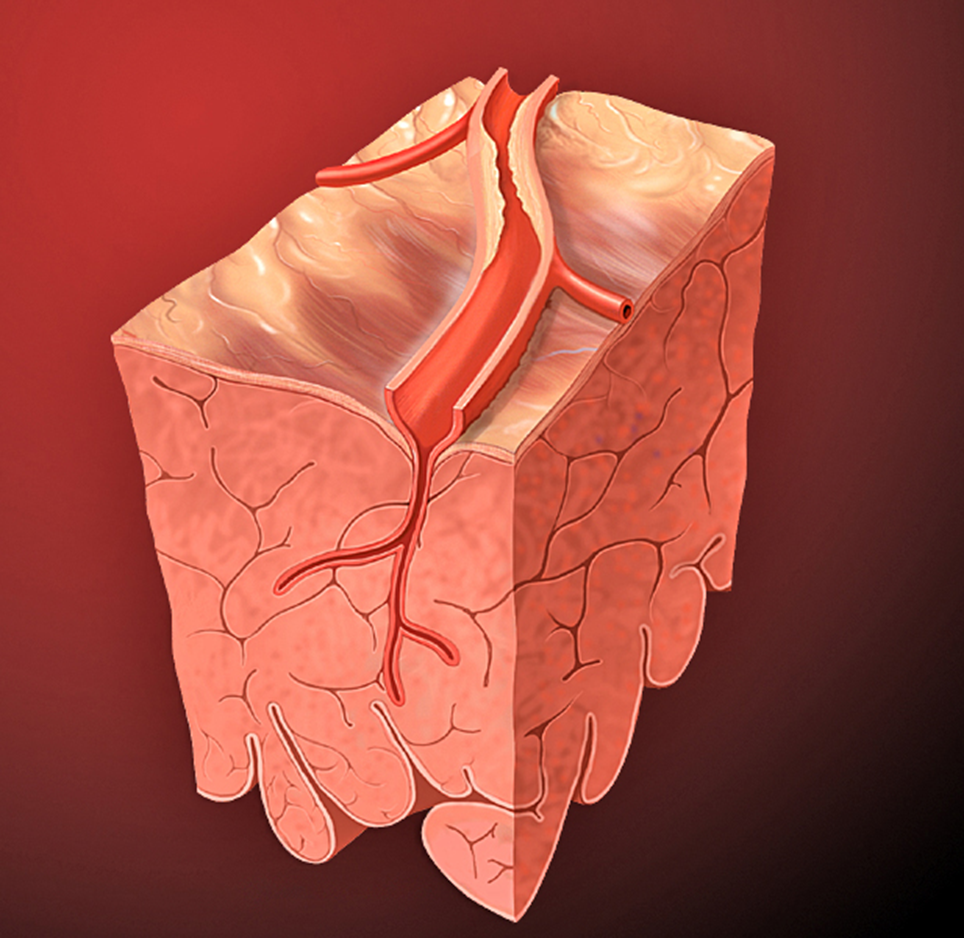 Основные  причины  нарушения коронарного кровообращения
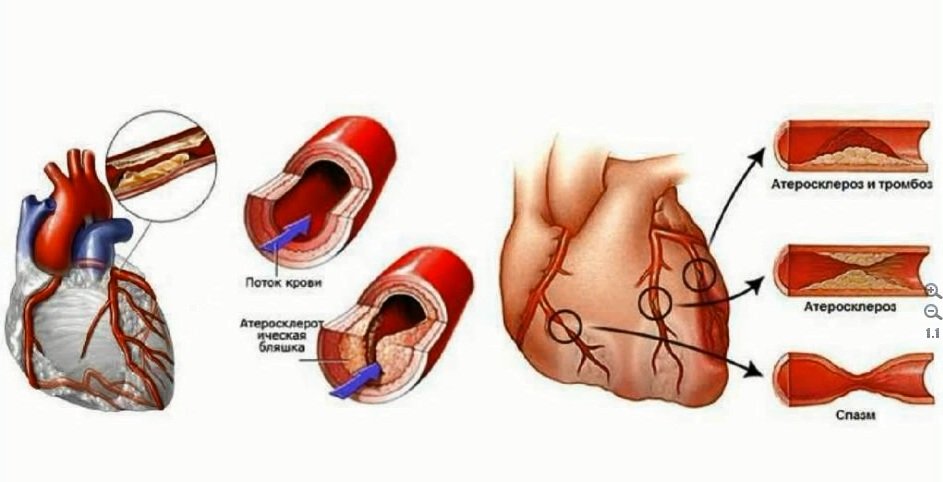 Коронарография - ведущий метод диагностики непроходимости коронарных артерий
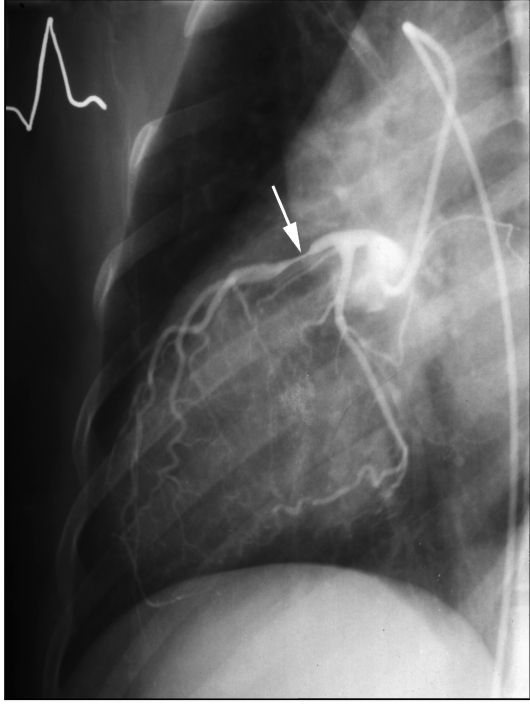 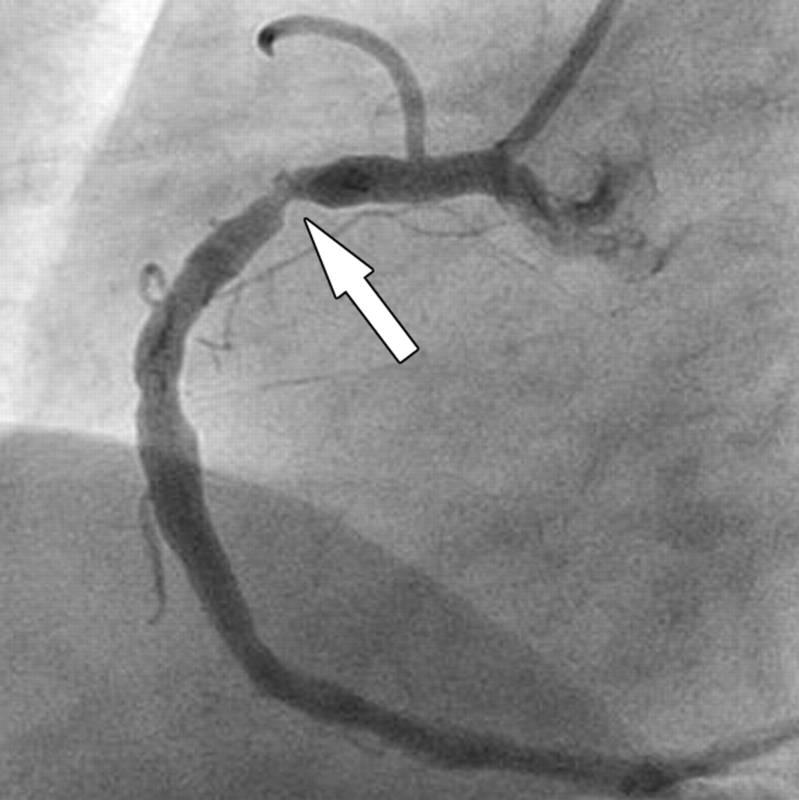 Аортокоронарное шунтирование (АКШ)
операция, позволяющая восстановить кровоток в артериях сердца
 путём обхода места сужения коронарного сосуда с помощью шунтов.
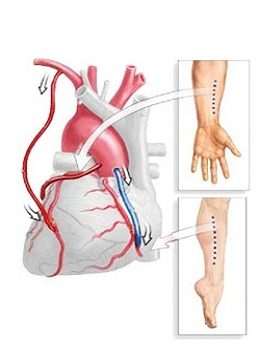 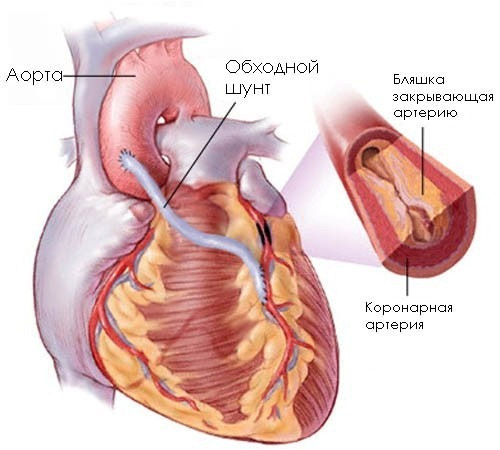 Основная цель аортокоронарного шунтирования направлена на восстановление кровотока в участке ишемии миокарда
Исчезают приступы стенокардии
Снижается риск инфаркта
Улучшается физическое состояние
Восстанавливается трудоспособность
Увеличивается безопасный объем физических нагрузок
Снижается риск внезапной смерти и увеличивается продолжительность жизни
Потребность в медикаментах сводится только к профилактическому минимуму
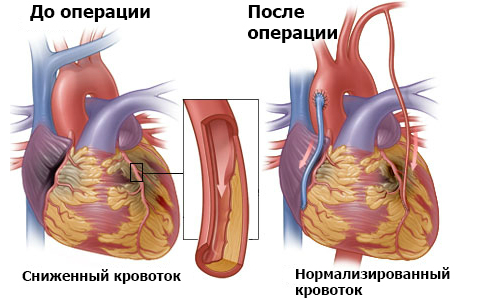 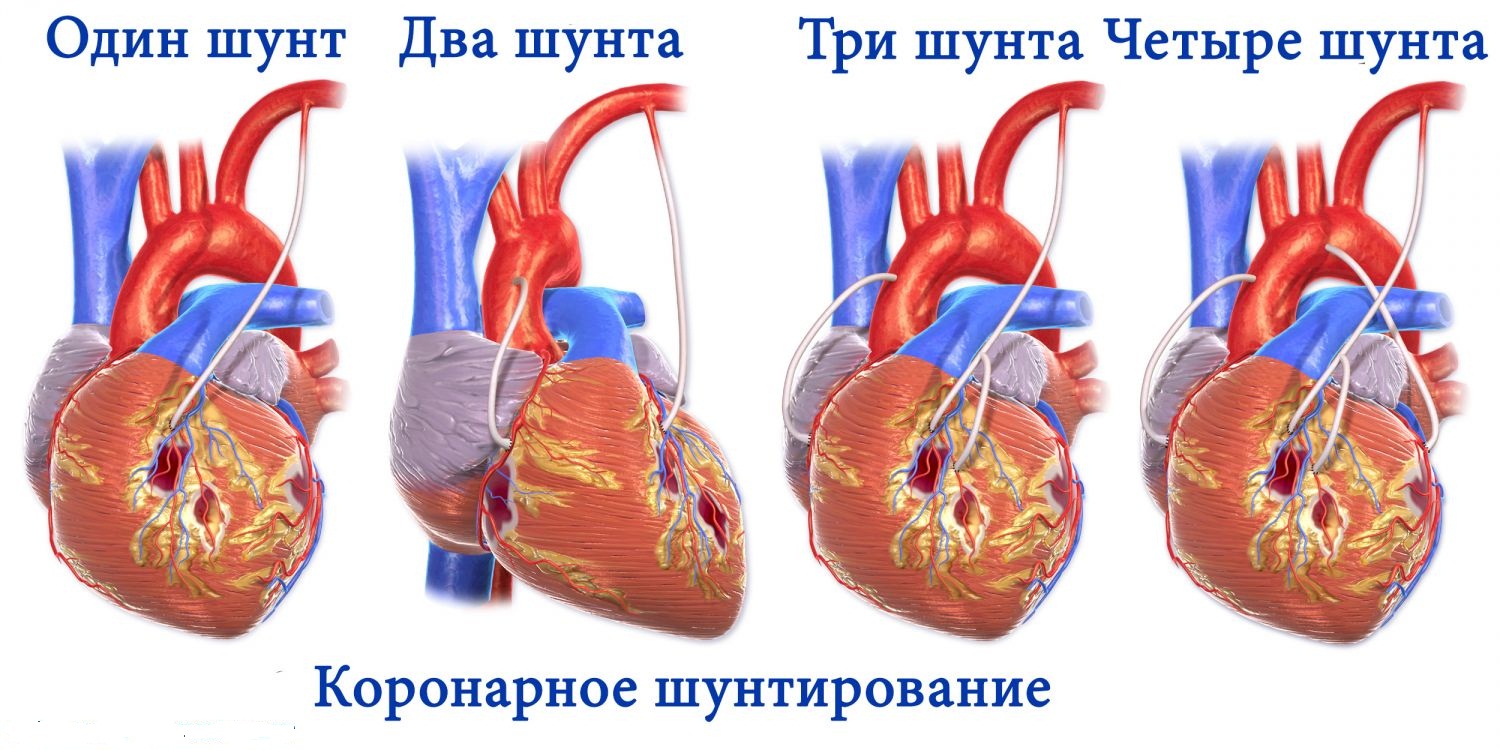 Операция АКШ требует
максимальной концентрации
хирурга и его команды,
включающей ассистентов,
анестезиолога, перфузиолога и операционных сестёр. 
Операция длится в среднем 3-6 ч 
Проводится в основном
с применением аппарата
искусственного кровообращения (АИК).
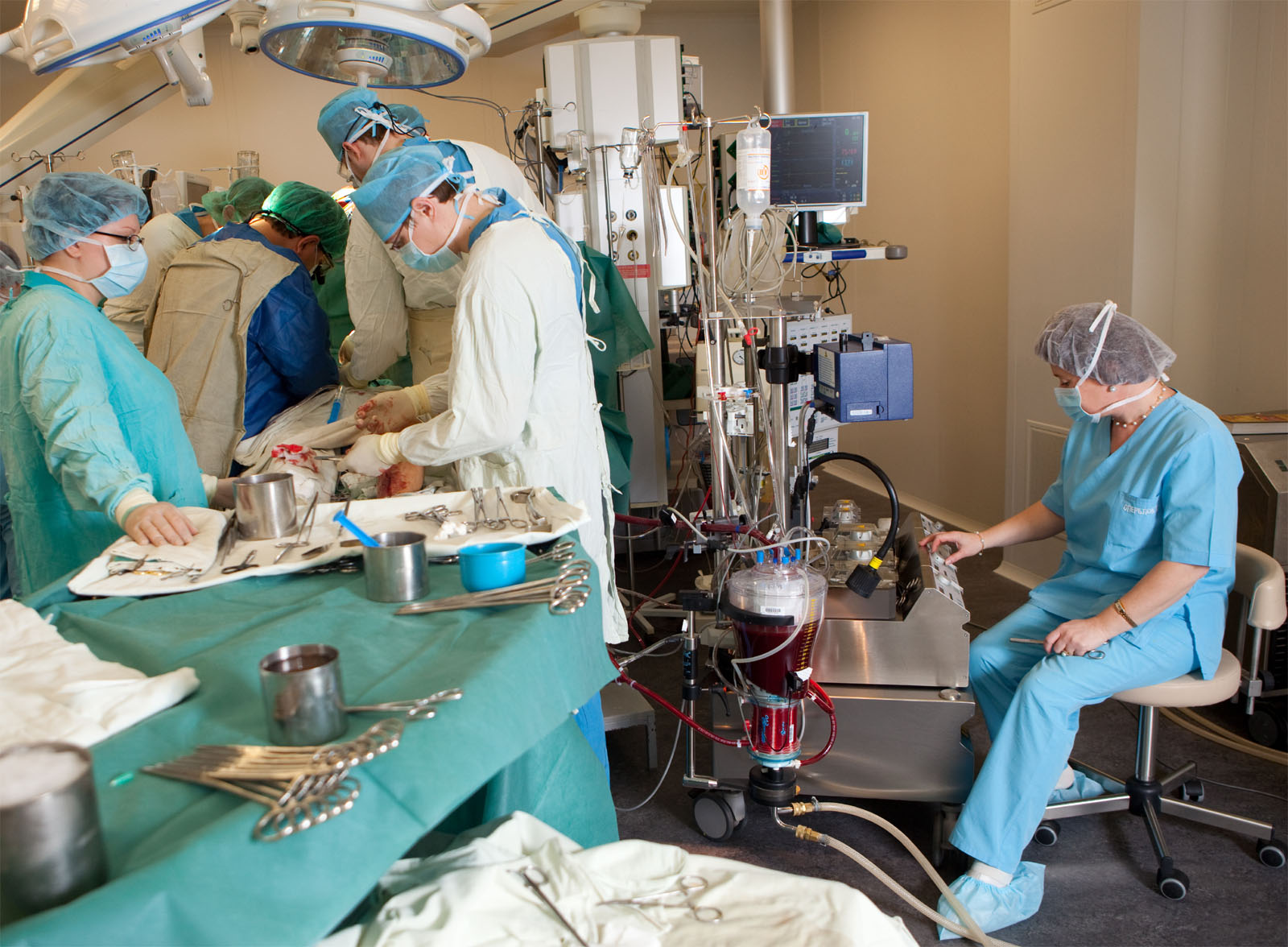 Аппарат искусственного кровообращения
АИК состоит из комплекса
 взаимосвязанных систем и блоков:

«искусственное сердце» 
аппарат, нагнетающий кровь 
с необходимой для жизнеобеспечения
объемной скоростью кровотока

«искусственные легкие»
оксигенатор, служащий для насыщения крови кислородом,  удаления углекислого газа и поддержания  кислотно-щелочного равновесия в физиологических пределах.
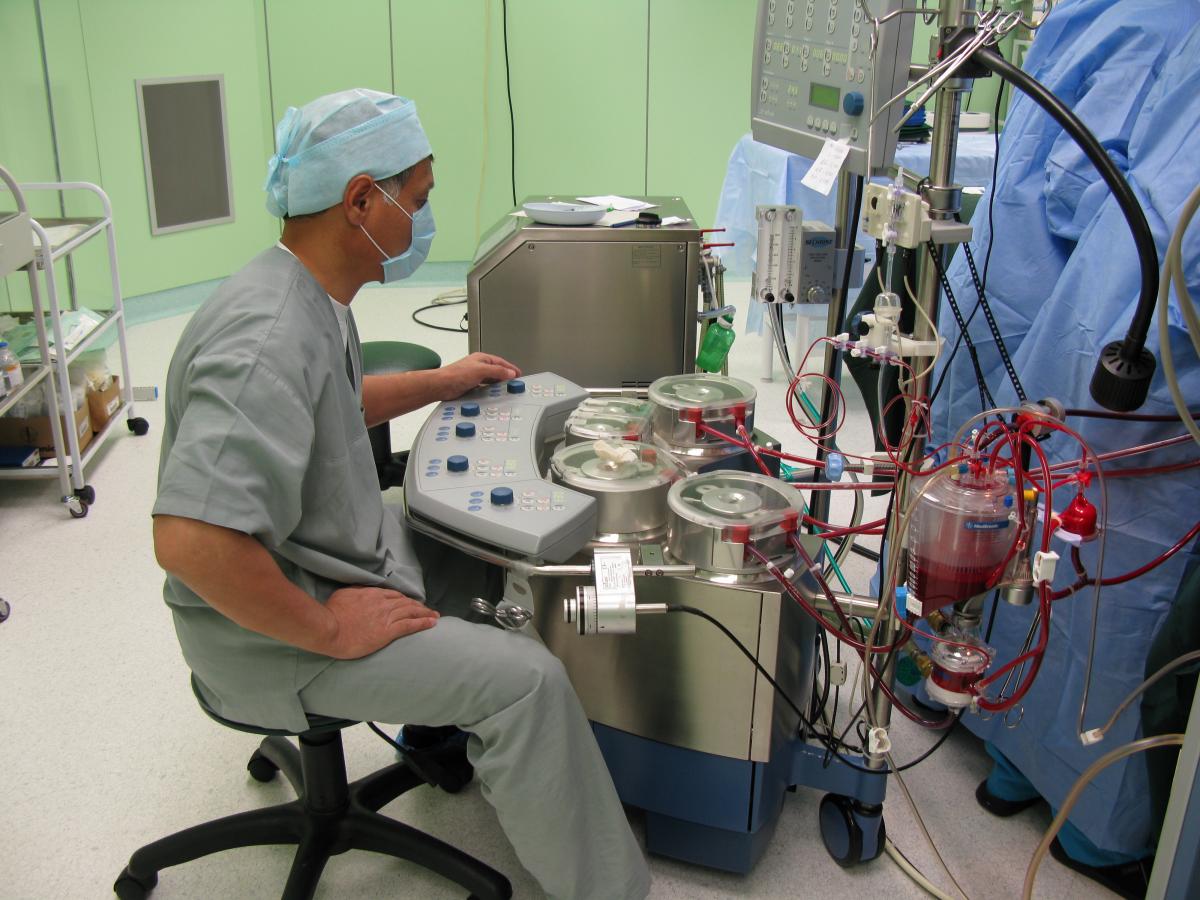 Этапы аортокоронарного шунтирования с использованием АИК
1. Выполняется стернотомия.
2. На основе предыдущих ангиограмм и после визуальной оценки хирург определяет место установки шунта.
3. Выполняется забор шунта: вена с ноги, лучевая или внутренняя грудная артерия. 
4. При выполнении операции на небьющемся сердце выполняется кардиоплегическая остановка сердца и подключение аппаратуры для искусственного кровообращения.
5. Выполняется наложение шунта.
6. Проводится восстановление деятельности сердца и отключается аппарат искусственного кровообращения.
7. Устанавливаются дренажи, электроды и ушивается операционная рана.
8. Пациента переводят в отделение реанимации.
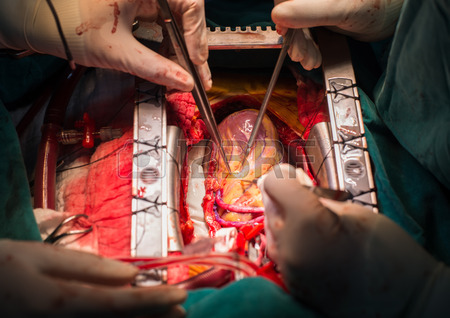 Основные направления интенсивной терапии в послеоперационном периоде
1. Мультимодальное обезболивание с использованием НПВС,  перидуральной анестезии и др.
2. Восстановление сердечно-сосудистой деятельности (устранение нарушений микроциркуляции)
3. Предупреждение и лечение дыхательной недостаточности (оксигенотерапия, дыхательная гимнастика, управляемая вентиляция).
4. Дезинтоксикационная терапия.
5. Коррекция метаболических нарушений (водно-электролитного баланса, кислотно-основного состояния, белкового синтеза).
6. Сбалансированное парентеральное и энтеральное  питание.
7. Восстановление функции выделительной системы.
8. Восстановление функции органов, деятельность которых нарушена вследствие хирургического воздействия
FAST TRAK - мультимодальная стратегия, целью которой является быстрая реабилитация и снижения частоты осложнений после операции
Принципы наблюдения в  послеоперационном периоде
Цвет кожных покровов, их влажность или сухость и температура, наличие высыпаний и дефектов на коже,  выражение лица, степень активности, психоэмоциональный статус, беседуем с больным
Внешний вид больного
Проводится с помощью пальпирования пульсаций на артериях ( оцениваются частота, ритм, наполнение), измерения артериального давления, выполнения ЭКГ, беседуем с больным
Наблюдение за деятельностью сердечно-сосудистой системы
Наблюдаем за ритмичностью,  частотой, глубиной дыхательных движений, беседуем с больным
Наблюдение за органами дыхания
Наблюдаем за наличием тошноты, рвоты, оцениваем количество и качество рвотных масс, наличие метеоризма, регулярность дефекации , оцениваем количество и качество  испражнений, беседуем с больным
Наблюдение за органами пищеварения
Наличие или отсутствие  мочи, её  количество и качество, количество потребляемой и выделяемой жидкости, беседуем с больным
Наблюдение за выделительной функцией организма
Внимательно наблюдаем за областью операционной раны для ранней профилактики возможных  гнойно-воспалительных осложнений, беседуем с больным
Наблюдение за операционной раной
Наблюдаем за количеством и качеством  отделяемого по портам, состоянием кожи в месте выхода дренажей, беседуем с больным
Наблюдение за инвазивными портами (катетеры, зонды, дренажи)
Осложнения после операции аортокоронарного шунтирования
Местные
Общие
МВС
Инфекционные
Неинфекционные
ССС
ДС
ЖКТ
кровотечения
 несостоятельность швов
 хроническая боль в зоне операции
 несращение грудины
респираторный дистресс-синдром
 острая дыхательная недостаточность
 пневмония
острая почечная недостаточность
острая задержка мочеиспускания
парез кишечника
 острая печёночная недостаточность
нагноение послеоперационной раны
 инфильтраты
 медиастенит
 перикардит
нарушения ритма
 острый инфаркт миокарда
 ОНМК
 тромбозы и тромбофлебиты
 ТЭЛА
 острая сердечно-сосудистая недостаточность
Элементы ухода за больным после операции аортокоронарного шунтирования
Адекватное обезболивание
Полусидячее положении в постели
Ингаляции увлажнённого кислорода
Строгий постельный режим с элементами ранней активации
Выполнение дыхательной гимнастики
Контроль за температурой тела, артериальным давлением, частотой пульса, частотой дыхательных движений, диурезом
Обеспечение регулярной дефекации, уринации
Ношение эластичных чулков на нижних конечностях
 4-6 недель
Контроль количества и характера отделяемого по дренажам.
Ношение торакального корсета 4-6 месяцев
Контроль за герметичностью дренажей
Ежедневное выполнение перевязок и мониторинг послеоперационной раны
Раннее энеральное питание
Выполнение инструментальных методов диагностики по назначению врача
Выполнение 
лабораторных методов диагностики по назначению врача
После операции АКШ рекомендовано ношение грудного бандажа – корсета, поддерживающего ребра и грудину
 для заживления швов на коже и укрепления грудины
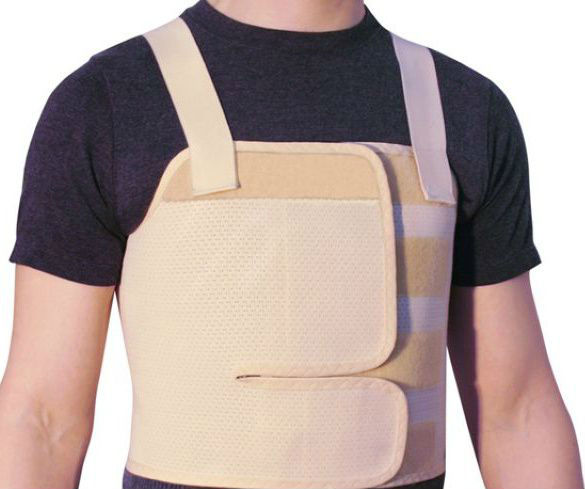 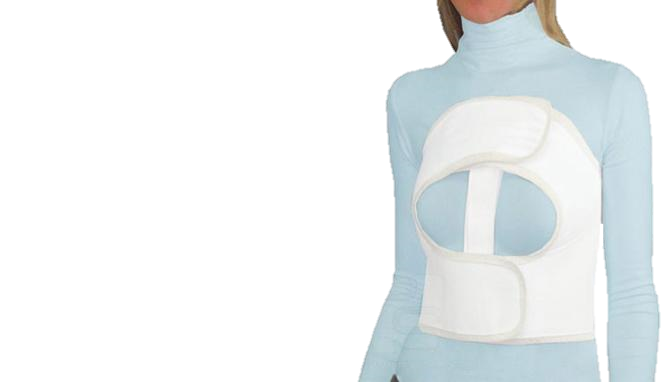 Спасибо за внимание!

Будьте здоровы!